MAPS-based Upstream Tracker at LHCb Upgrade II
Quan Zou (邹全)1 on behalf of the LHCb UT upgrade team 
CEPC Workshop 
24-28, October, 2022
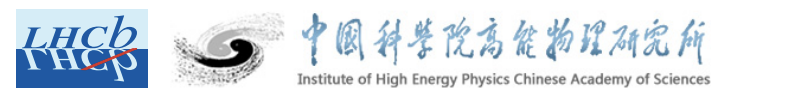 1Institute Of High Energy Physics (IHEP), Beijing, China
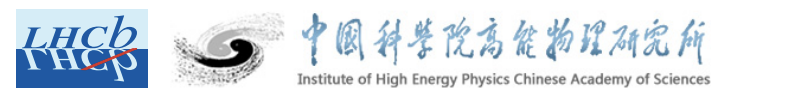 Introduction
2
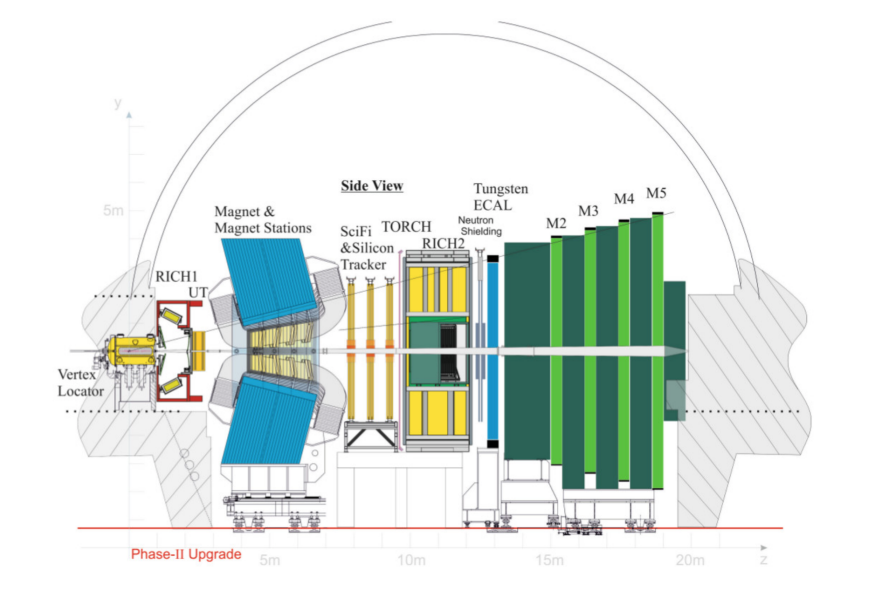 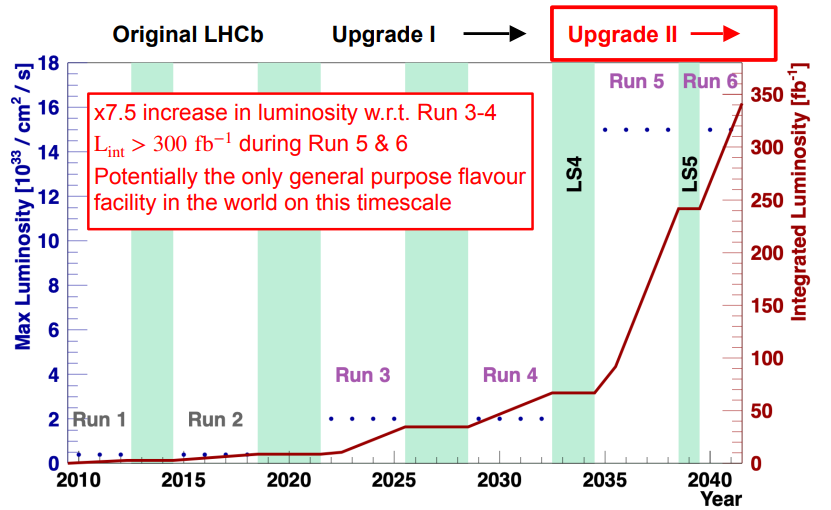 Fig. 2: Upgrade II timeline
Fig. 1: LHCb Detector at Upgrade II
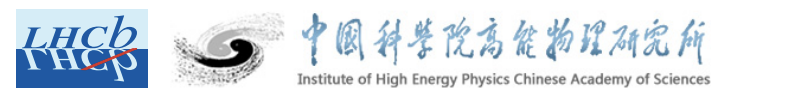 Upgrade II Luminosity Simulation
Performance studies are based on simulation samples generated in Upgrade II conditions using the available Run 3 UT material and design in Geant4.
The two relevant occupancy related quantities for the future UT design are the mean and maximum hit density per bunch crossing, respectively.
Figure 3 shows the average hit densities per bunch crossings in p-p and Pb-Pb collisions. 
In p-p running conditions, the average density is 5.9 hits/cm2/BX in colliding bunch crossings, or 4.0 hits/cm2/BX in all bunch crossings, while it is 2.9 hits/cm2/BX for colliding Pb-Pb bunch crossings
The maximum hit density in a central Pb-Pb events can reach ∼ 52.5 hits/cm2 , much larger than in p-p collisions
For a pixel size of 50 × 150 µm2 , the corresponding occupancy rate is 3.9 × 10−3
3
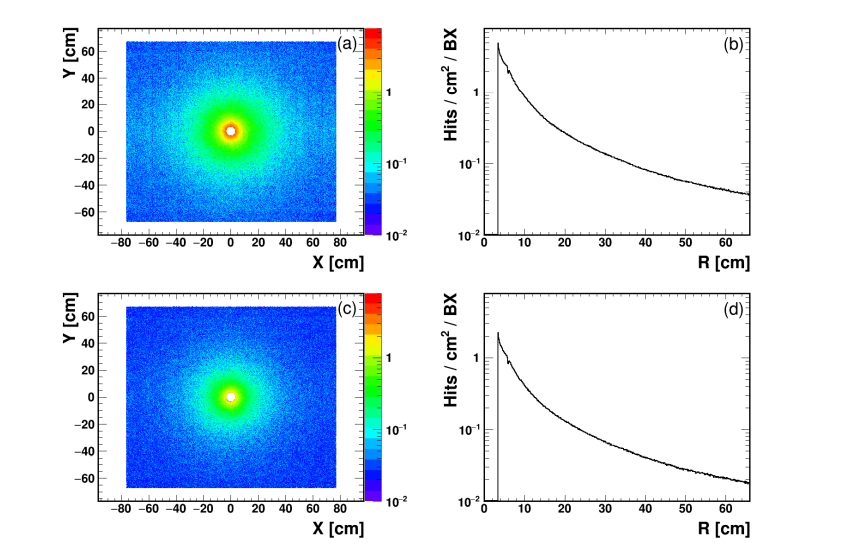 Fig. 3: The mean UT hit density per BX at the first plane per beam-beam colliding bunch in (a and b) the p-p programme, and (c and d) the Pb-Pb programme. All four plots use the same scale for direct comparison. The colour map of the 2-D plots are also shown.
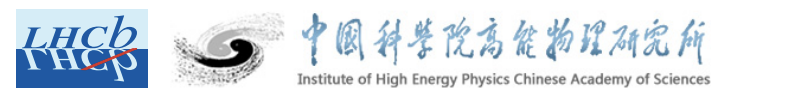 CMOS Sensor Options
The ongoing R&D studies indicate that Depleted Monolithic Active Pixel Sensors (DMAPS) can be considered as very strong candidates for UT. Other technologies such as LGADs, that add timing capability, are optional choices.
To achieve substantial depletion in the sensing volume and improve the speed and radiation tolerance of the detector, DMAPS implementations follow two different approaches, namely large fill-factor or high-voltage (HVCMOS) and low fill-factor or low-voltage (LVCMOS).
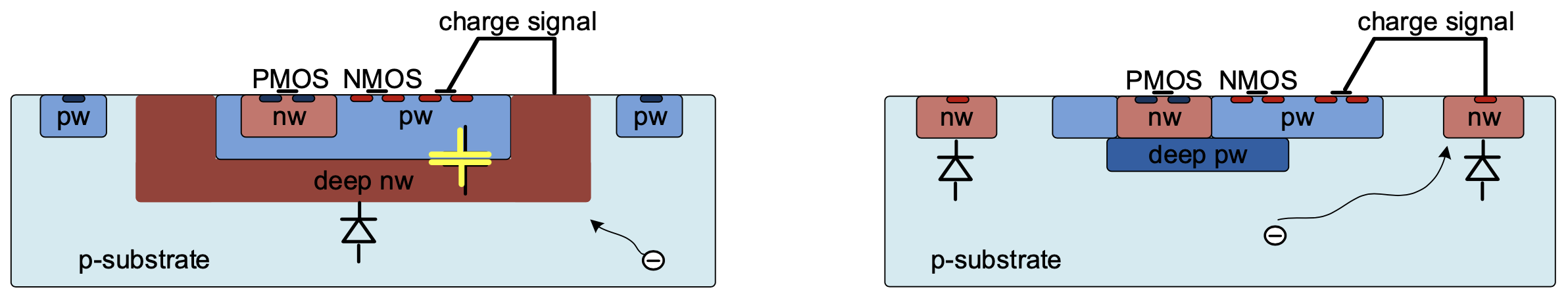 Fig. 4: The schematic of HV-CMOS (left) and LV-CMOS (right)
4
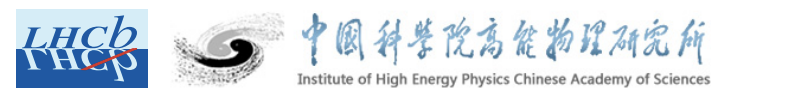 Detector Layout
A four-plane detector based on HVCMOS is proposed. Layout using other MAPS technology like LVCMOS is similar.
A potential detector layout is illustrated in Fig. 5. The basic element from which the overall detector plane is constructed is the stave, which is composed of modules containing the MAPS chips.
Fourteen chips in a 7 × 2 array are interconnected to a flex circuit to form a module.
The common HL-LHC radiation tolerant ASIC for data, timing, trigger and control applications, known as the lpGBT, will be utilized for data concentration and transmission.
A total of 36 modules are mounted alternately on both sides of a supporting bare stave, in total 12 staves.
The inner staves differ in design, with their innermost modules consisting of only 5 × 2 sensor chips each due to the beam hole.
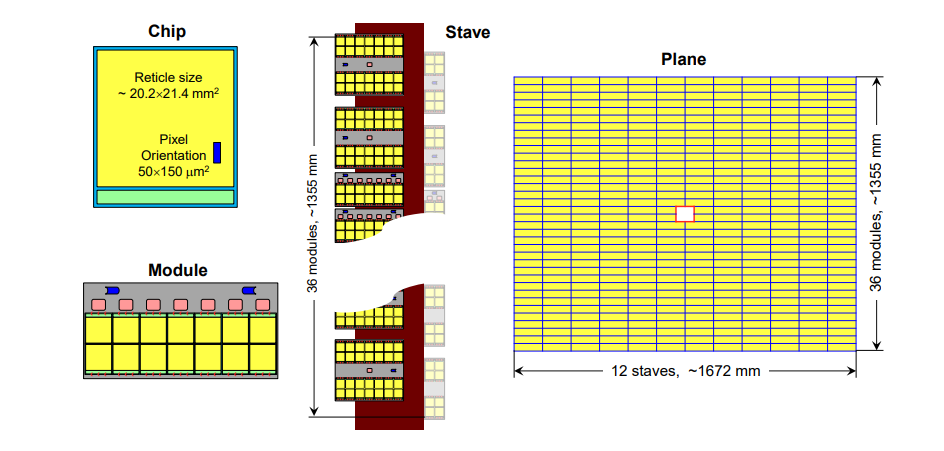 Fig. 5: A possible configuration for the Upgrade II UT detector.
5
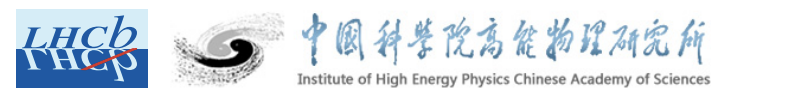 Detector Layout
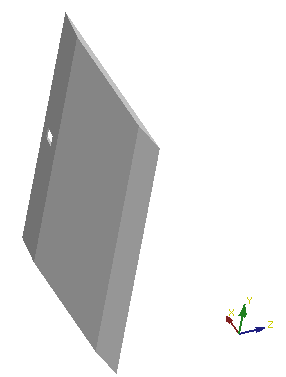 Cside
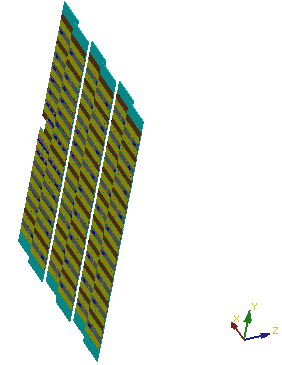 Aside
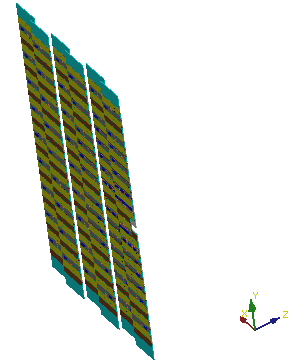 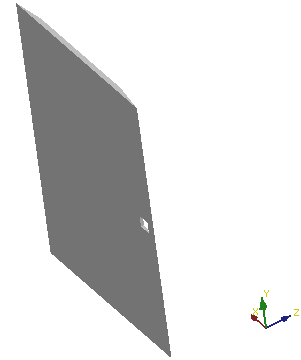 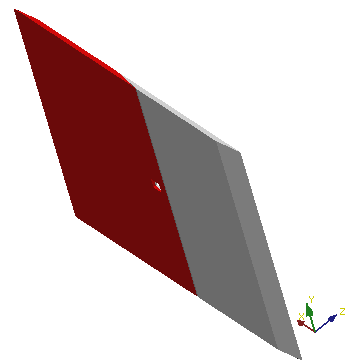 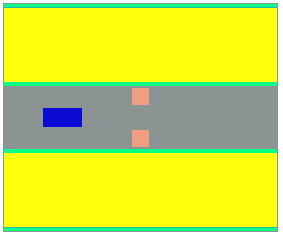 Geometry modeling is  under development based on HVCMOS. 
Sensor chip:    the HV-CMOS geometry
Module:   6 types, to match with different data rates
Stave:	    4 different types
Plane:      4 planes
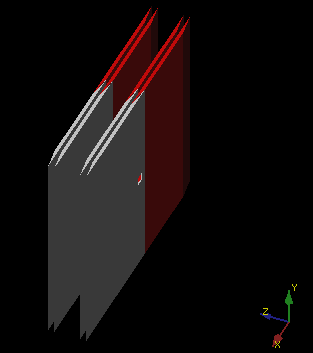 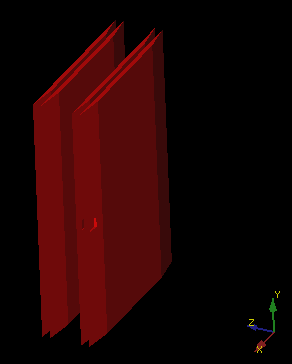 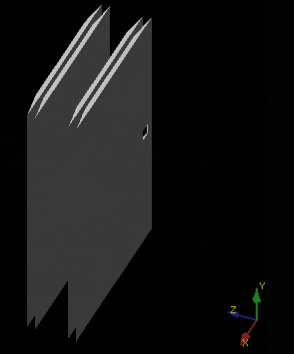 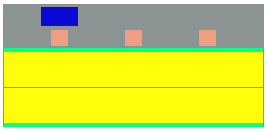 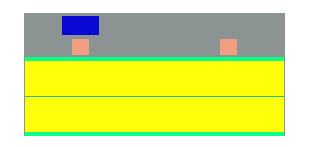 Module4
Module6
Module5
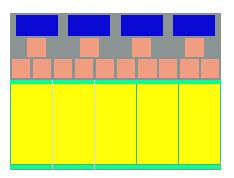 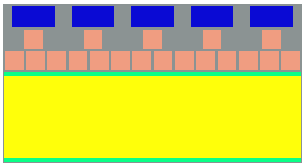 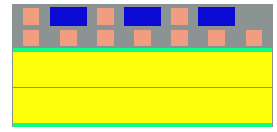 UTCside
UTAside
UT
Module3
Module2
Module1
E F G H
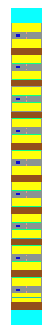 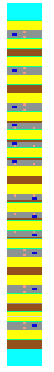 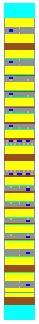 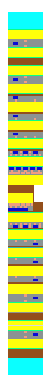 1 Layer
Mudules and staves
4 Layers
6
Fig. 6: Geometry construction using DD4hep
6
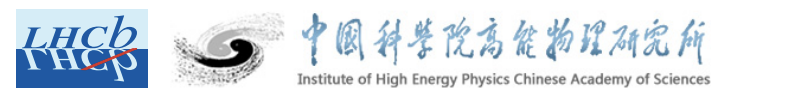 Readout Electronics Design
The UT has a significantly high occupancy, with the hottest chip requiring a data rate of about 9.0 Gbps. In total, the UT has a data rate of about 6.8 Tbps. 
Fig. 7 shows an illustrative plan, based on simulation studies at the peak luminosity, of how many lpGBT readout links (e-links) will be required on the chips in different regions of the detector. 
The e-links of lpGBT can be set to 1.28, 0.64, or 0.32 Gbps bandwidth. 
The hottest chip needs at least 8 e-links of 1.28 Gbps for event data. 
In the outer regions of each plane, one link of 0.32 Gbps bandwidth is sufficient. Thus dual-modules can be constructed for 28 sensor chips that share a single lpGBT. 
In total, about 1888 event data lpGBTs are deployed. An extra 1312 lpGBTs are used for fast and slow control.
7
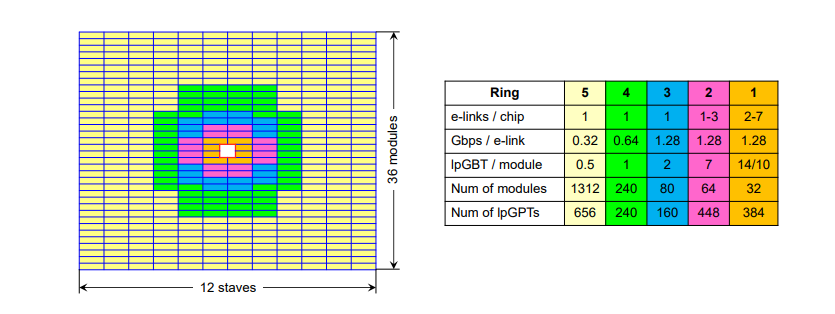 Fig. 7: The lpGBT allocation and configuration plan. Only lpGBTs for event data are listed
THANKS !
If you have any questions, 
please mail me by zouquan@ihep.ac.cn
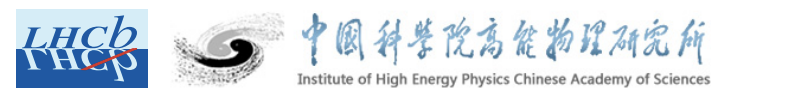 8